Improving access to the Volunteering section
Launch Assembly
July 2023
1
1
Update footer details using Insert > Header & Footer
Update footer details using Insert > Header & Footer
[Speaker Notes: All information contained in this slide deck is correct at the time of its creation, but it is down to the user of the slide deck to check that all the information contained is accurate.]
Social Value
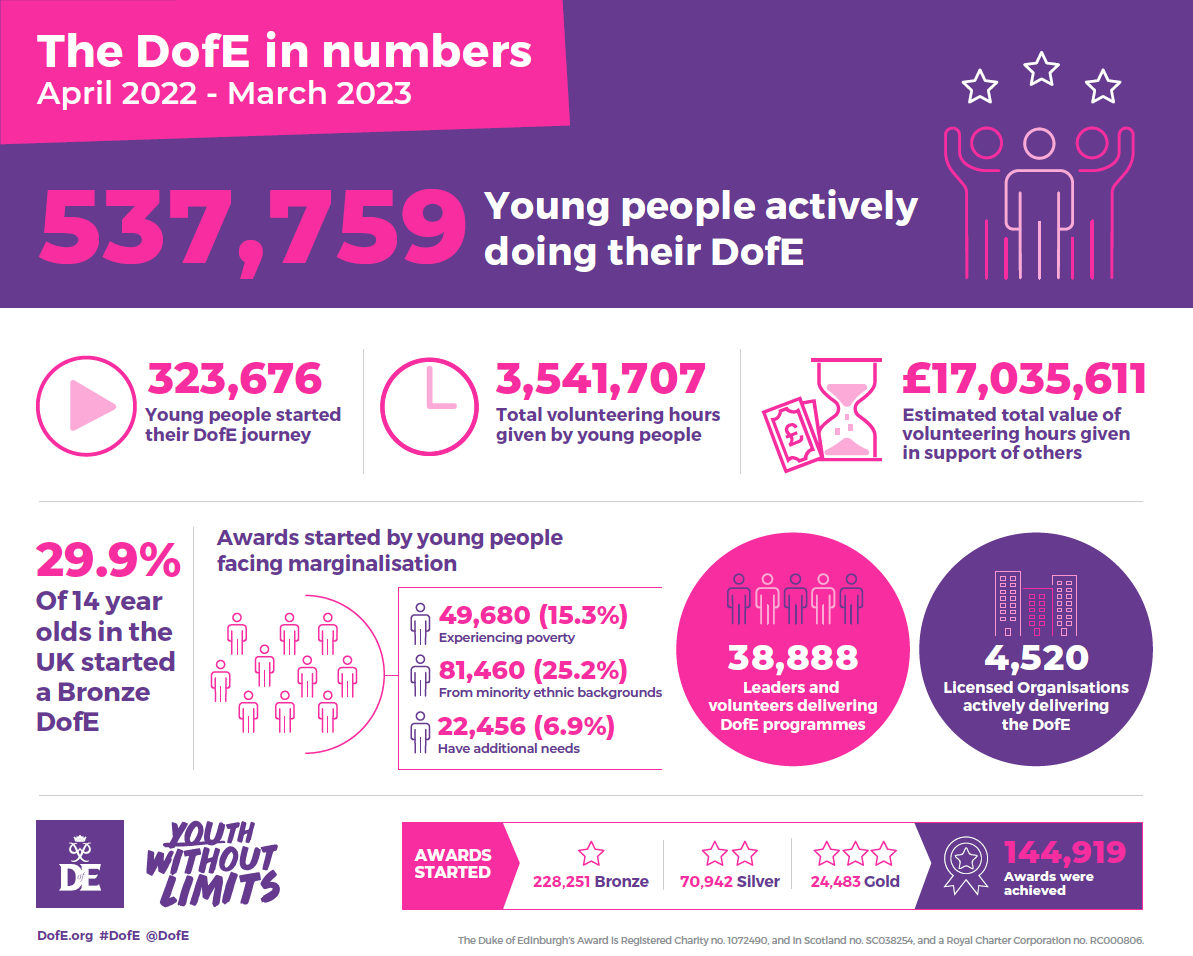 Annual Statistics - The Duke of Edinburgh's Award (dofe.org)
4 May 2021
[Speaker Notes: Between April 2022 and March 2023, 323,676 young people started a Duke of Edinburgh’s Award.

In that time DofE participants completed 3,541,707 hours of volunteering hours.

The estimated monetary value of this to their communities is £17,035,611]
Aim
To inspire young people to make a meaningful contribution within their communities, influence change, and shape the world they want to live in.
4 May 2021
Principles
Volunteering can transform society. This section of The Duke of Edinburgh’s Award seeks to help connect young people with opportunities where they can have a meaningful impact on issues they care about and make a positive societal impact.

We believe that regularly volunteering over a time embeds in young people a lifelong commitment to helping others and themselves.
4 May 2021
Outcomes
Through volunteering, participants can:
Increase community cohesion through a cause or social action. 
 
Support the well-being of members of their community and themselves. 

Feel empowered to lead change.  

Build empathy and make a positive impact on others. 

Further understand their own goals by evaluating their progress and building confidence and self-esteem.

Increase their employability chances and skills for life by developing teamwork and leadership abilities.

Build confidence in being around people they may be unfamiliar with.
4 May 2021
[Speaker Notes: Participants: Before you choose a volunteering activity, consider how it will meet the Outcomes of the section. 
DofE Leaders: share these outcomes with your participants]
Requirements
Volunteering is about giving time to do something meaningful, motivated by the difference they want to make, without getting paid for it (apart from expenses). 

A participant’s chosen volunteering activity must be aligned with at least one of the Outcomes. If a volunteering activity meets at least one of the Volunteering section outcomes, it can be considered meaningful and therefore a suitable activity for the section.

Participants should look for impactful opportunities around them; this can be in person or online. Meaningful volunteering is different for everyone.

Participants must agree with their leader on how their chosen activity meets the outcomes when submitting it for approval.
4 May 2021
Where
There are many people and organisations that are willing to provide participants with opportunities for volunteering.  It could be found within the community, at social enterprises, charities, not-for-profit organisations and Volunteering Approved Activity Providers. 

Young people can also volunteer for social action causes, campaigns and within their licensed organisation (e.g. school or youth group). 

Some commercial organisations can be considered, providing they can demonstrate that they offer volunteering opportunities in line with our outcomes and not as a financial benefit to themselves.
4 May 2021
Duration
Sectional activities are usually for around an hour each week, but it can help for the activity to be extended (in terms of hours per session) but less often. 

These decisions must be made with consideration for the individual and their overall programme and with the prior agreement of their DofE Leader / Licenced Organisation. 

Nonetheless, it is important that the overall timescale of the section is met - the start and end dates of a section must be the required amount of time apart.

At Bronze level, it’s usual for activities to be weekly. For longer sections at Silver and Gold, it can help for the activity to be longer but less often. This can be particularly good for the Volunteering section to allow participants to take on more interesting, challenging and responsible activities.

For example, a Gold programme lasting 12 or 18 months with a monthly activity of six hours would be acceptable.
4 May 2021
Volunteering within your organisation
Participants can volunteer within the organisation where they are enrolled on the award

DofE Young Leaders programme

Prefects or head girl/ boy role

Coaching/ mentoring younger students

It is possible for DofE participants to complete the volunteering section as a part of a group. This could be alongside other Duke of Edinburgh participants, or as a part of a wider group.

If a participant takes part in an activity which occurs during term-time, then they will need to clearly demonstrate how they have met the timescale of their section in their assessor report to compensate for time missed during holidays.
4 May 2021
Volunteering at home
For some young people, there may be personal circumstances preventing them from being able to access volunteering opportunities. 

These individuals may be able to volunteer at home or for a family member, provided they still meet the outcomes of the section. 

This must be in agreement with their DofE Leader/Licensed Organisation and must only be used in exceptional circumstances.
4 May 2021
Volunteering online
It is possible to complete the volunteering section online. 

If a participant wants to continue doing an online volunteering activity which they also did for the previous award level, they must demonstrate progression in the activity. 

They should not just repeat exactly what they did at the previous level.
4 May 2021
Commercial volunteering
In most cases, businesses cannot offer volunteering opportunities as they are not organisations established for civic benefit but for profit. 

However, we also recognise that several types of businesses can clearly demonstrate civic good and offer impactful volunteer experiences. 

In these circumstances, this is permissible. These businesses should be able to demonstrate that they offer volunteering opportunities in line with the outcomes of the section. Apart from expenses, the participants should not be paid and should only be present in a supporting role - not part of any required staffing ratios.

These opportunities should not be used if standard options exist and can be accessed by participants to complete their volunteering activity. 

It’s not permitted to be paid for your volunteering activity, apart from any expenses which are incurred. This applies to time credits earned through exchange time initiatives.
4 May 2021
Commercial volunteering
Below are some examples of suitable commercial and business volunteering opportunities. This is not an exhaustive list, and other volunteering opportunities may also be suitable:
13
4 May 2021
Commercial volunteering
Below are some examples of suitable commercial and business volunteering opportunities. This is not an exhaustive list, and other volunteering opportunities may also be suitable:
14
4 May 2021
Suitability
DofE Leaders should feel empowered to collaborate with participants to decide whether an activity meets the volunteering requirements and the necessary timescale and frequency. 

Participants and Leaders need to agree how an activity will satisfy at least one of the outcomes of the Volunteering section.

If this is the case, the volunteering activity should be considered suitable for the Volunteering section.

If a DofE Leader isn’t sure about the suitability of an activity, they can check with their Operations Officer or Regional Office.
4 May 2021
How to choose
Think about what interests or excites you!
What’s something you’ve always enjoyed doing?
What are your hobbies?
What’s something you’ve always wanted to try?
Think about what you’re passionate about!
Do you love animals? 
Do you love spending time with your grandparents and other older adults? 
Are you passionate about climate change? 
Is there a cause that resonates with you?
Think about the time and skills you have to give.
There are lots of options to choose from, so it can be helpful to narrow down your choices by deciding what skills you’d like to focus on, and what time you have available.
4 May 2021
[Speaker Notes: We know volunteering can make a real difference to your own life and the lives of those around you.
There are many different options to choose from – how do you know what’s right for you?

Example: You love working with young children, but you are only available on weekends to volunteer. 
What options might be available?]
How to choose
Do some research
Check within your school
Search the internet/social media
Ask friends and family where they give their time.
Local Volunteer Centres
There are local organisations that work with charities in their region to connect them with the volunteers they need to succeed
DofE Opportunity Finder
This is a section on the DofE website that shows opportunities listed by Approved Activity Providers (AAPs)
4 May 2021
[Speaker Notes: The DofE Opportunity Finder shows opportunities listed by Approved Activity Providers
(AAPs) or licensed organisations (LO) for the DofE
All sections of the award, including expedition and residential
Can be filtered by location, cost, award level, etc.
Not an exhaustive list of opportunities, but a good place to start or to get ideas]
Volunteering Ideas
Increase community cohesion

 Support community well-being

 Lead change

 Build empathy

 Develop teamwork and leadership
18
Update footer details using Insert > Header & Footer
[Speaker Notes: Trying to give you ideas for where to start, as well as some specific places/opportunities]
Local Voluntary Actions (VAs)
VAs are local organisations that work with charities in their region to connect them with the resources they need to succeed – including volunteers.
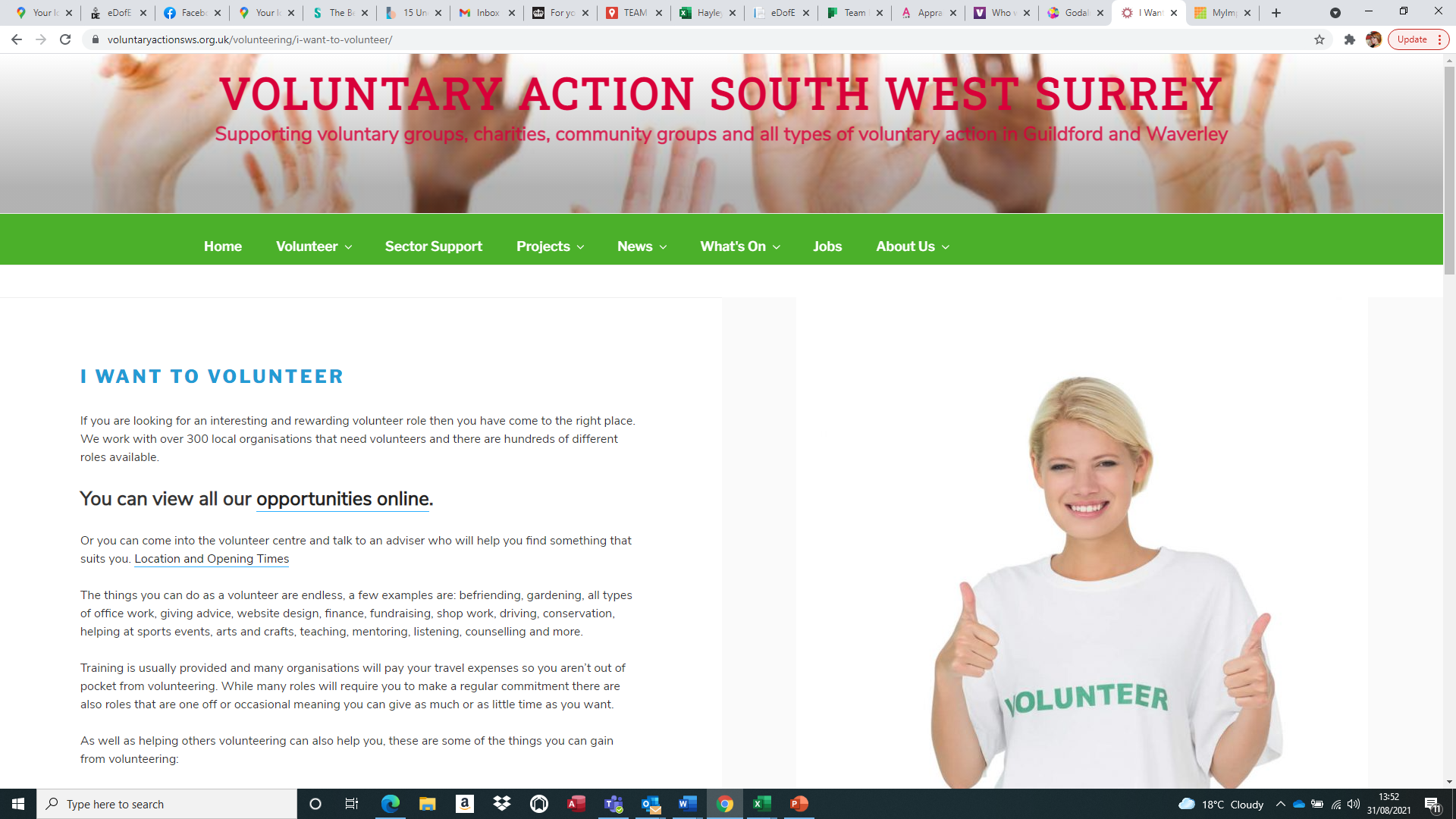 4 May 2021
Support community well-being
Young Carers
There are estimated to be about 700,000 young carers in the UK. Being a young carer often means looking after a family member who is ill, or helping them by looking after the other members of the family while they can’t.
20
4 May 2021
Support community well-being
Post Pals 
Post Pals is a small charity run solely by volunteers who are dedicated to making seriously ill children and their siblings smile by the sending of cards, letters, little gifts, support and friendship.  They support children aged 3-17 in the UK.
Simply go to their website and choose a pal to write to.
21
4 May 2021
Support community well-being
Be My Eyes

Be My Eyes is a free mobile app with one main goal: to make the world more visible for blind and low-vision people. The app connects blind and low-vision individuals with sighted volunteers from all over the world through a live video call.

As a sighted volunteer you can help just by installing the Be My Eyes app.  A blind or low-vision user may need help with anything from checking expiry dates, distinguishing colours, reading instructions or navigating new surroundings.
4 May 2021
Support community well-being
Instant Wild

Launched by the Zoological Society of London (ZSL), Instant Wild transmits live video and images from motion triggered cameras in key wildlife habitats around the world. Scientists use the valuable data they provide to track key information on threatened species, from the size of animal populations to evidence of wildlife crime.
 
Anyone can become a virtual volunteer by getting involved in vital conservation work from the comfort of their armchairs. Volunteers either download the app, or use desktop internet to identify animals in the images.
4 May 2021
Support community well-being
Litter Picking

UK Wide - Keep Britain Tidy offers information on larger events.  You can sign up to host a clean up in your community or on the grounds of your DofE organisation through their website. 

Geographical - Surfers Against Sewage are a charity that specialise in Beach Cleans for coastal organisations. 

- Local ecological or environment groups
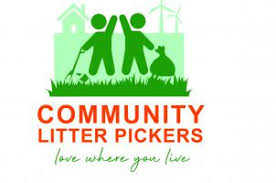 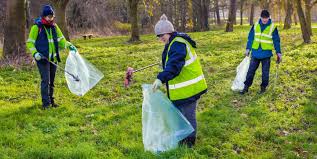 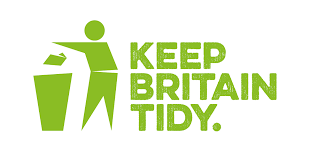 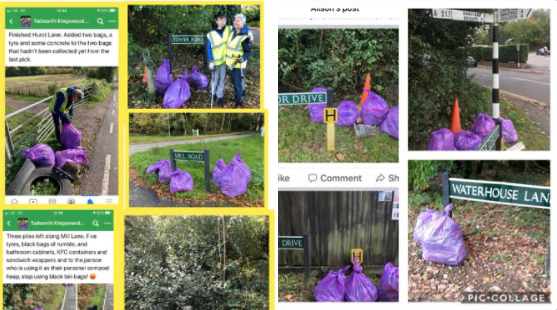 4 May 2021
Support community well-being
Parkrun/Jr Parkrun
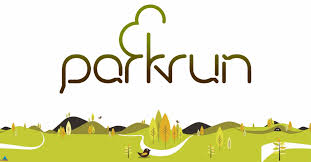 Used by 34 million people, Parkruns are free, weekly, community events all around the world.
Saturday morning events are 5k and take place in parks and open spaces. On Sunday mornings, there are 2k junior Parkruns for children aged four to 14.

The Parkrun website provides all the details on how to volunteer.
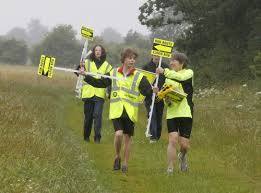 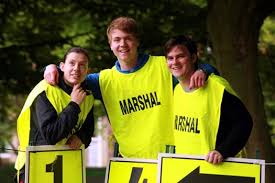 4 May 2021
Build empathy
Hedgehog Homes

Founded in 1982 the British Hedgehog Preservation Society offers help and advice to those with sick, injured or orphaned hedgehogs and maintains a list of rehabilitators in the UK. 

Help hedgehogs go into hibernation by creating permanent structures in your garden for hedgehogs to make their homes.
4 May 2021
Build empathy
Adopt a Grandparent 
Pairing the residents at care homes with individuals in the community who want to help combat loneliness.

These are some of the ways in which you can help:
- Having phone calls/video calls with your new friend
- Sending pictures/stories/poems (post or email) for them to enjoy
27
4 May 2021
Build empathy
Food Banks and Soup Kitchens

A food bank is a non-profit, charitable organisation that distributes food to those who have difficulty purchasing enough to avoid hunger.

Research would be required in individual communities.  A good start point is The Trussell Trust.  They have a searchable map for food banks across the UK.
4 May 2021
Increase community cohesion
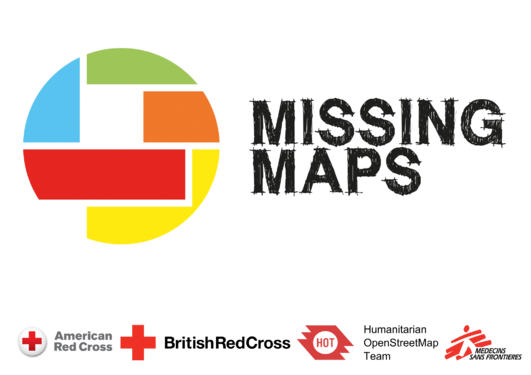 Missing Maps

Volunteers create an account and work online to do the mapping.  In this way you can help map areas of the world where humanitarian aid agencies need to know the geography in order to get help to the most vulnerable people. These people are affected by war, epidemics, natural disasters and need medical help quickly.

Missing Maps is an open, collaborative project in which you can help to map areas where humanitarian organisations are trying to meet the needs of vulnerable people
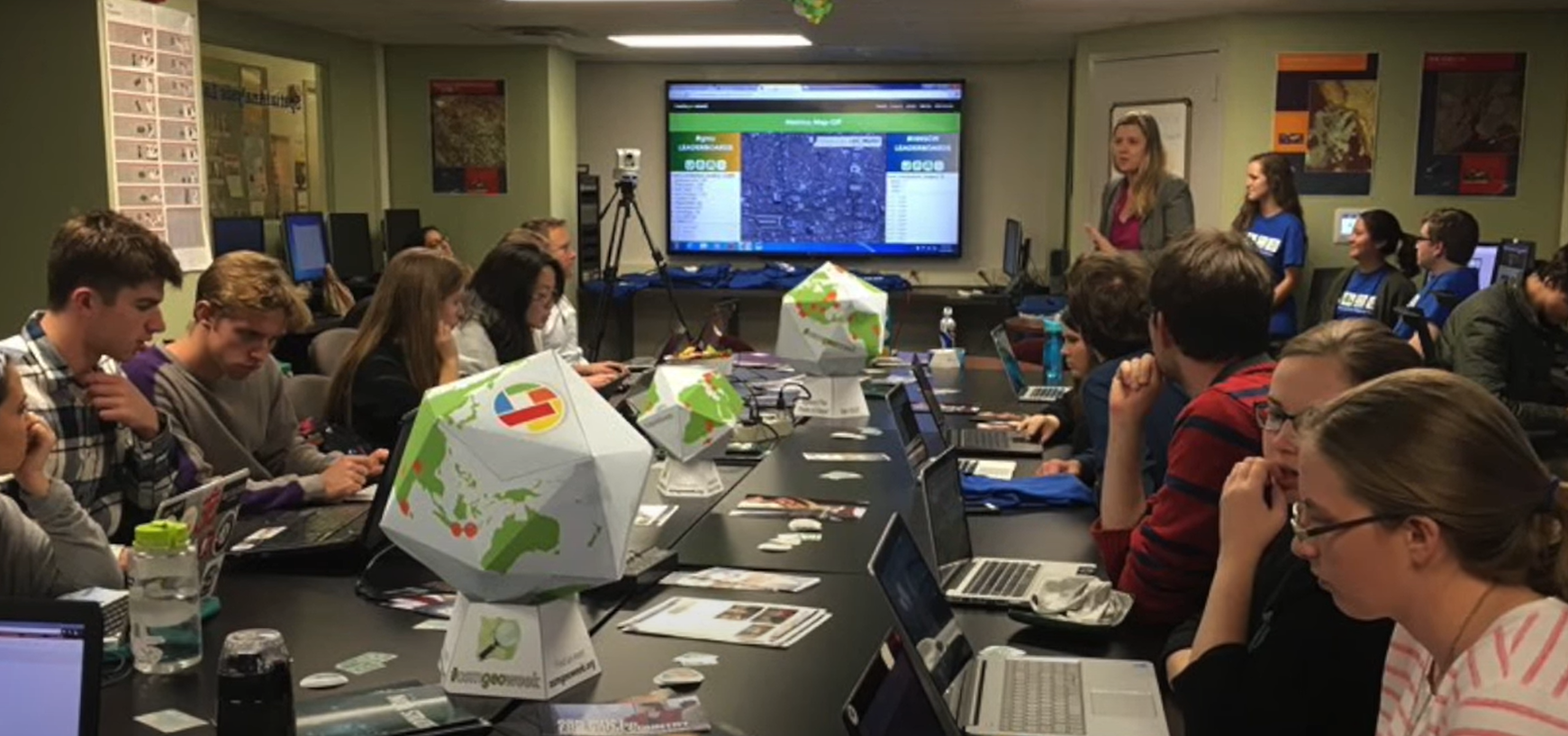 4 May 2021
Lead change
Zooniverse

The world’s largest and most popular platform for people-powered research. Their goal is to enable research that would not be possible, or practical, otherwise. Zooniverse research results in new discoveries, datasets useful to the wider research community, and many publications.  

You don’t need any specialised background, training, or expertise to participate in any Zooniverse projects.  They make it easy for anyone to contribute to real academic research, on their own computer, at their own convenience.  To volunteer with Zooniverse, just go to their projects page, choose one you like the look of, and get started.
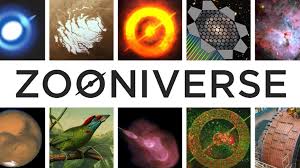 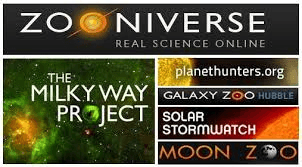 4 May 2021
Lead change
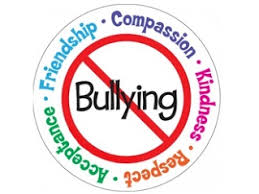 Campaigning and Awareness

What is a cause that means a lot to you?
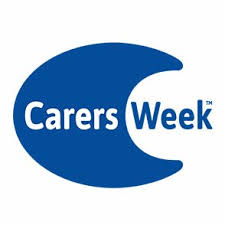 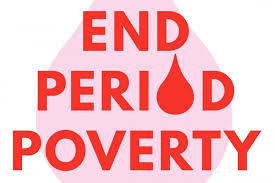 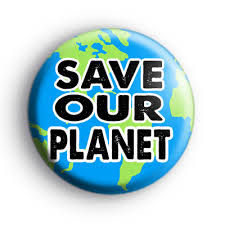 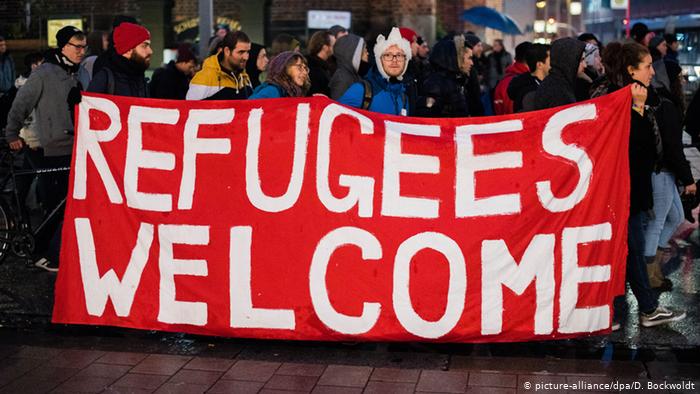 31
4 May 2021
Lead change
Charity Shops
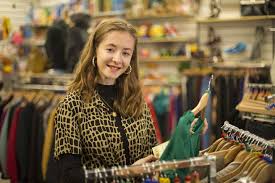 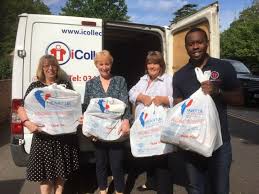 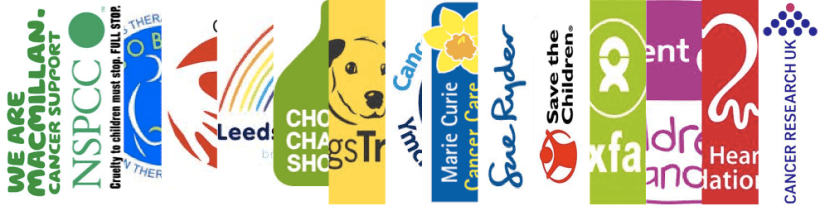 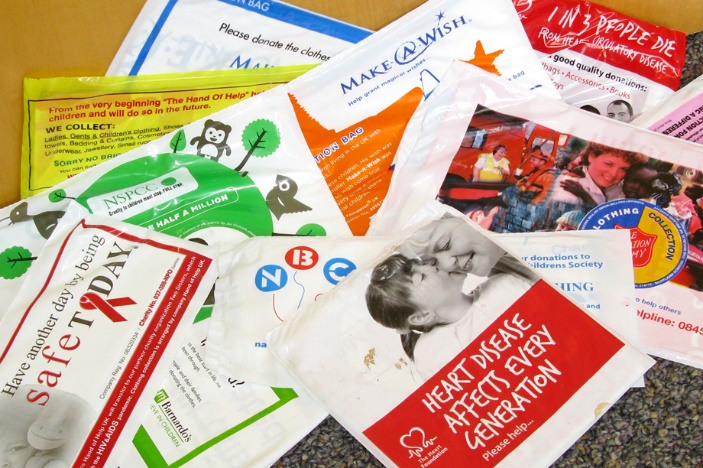 4 May 2021
Lead change
Become a Dementia Friend
Learn more about what it is like to live with dementia and turn that understanding into action.

Volunteer as a Champion
Dementia Friends Champions are trained volunteers who encourage others to learn a little bit about dementia. Champions run Information Sessions in their community and inspire others to help those living with dementia live well.

Get your organisation involved
If you register your organisation with Dementia Friends, you will get access to resources and information aimed at helping members of your organisation understand dementia and how it may affect a person.
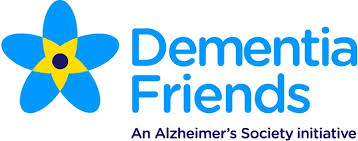 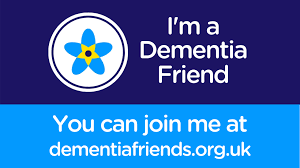 4 May 2021
Lead change
Social Media Support for Charities
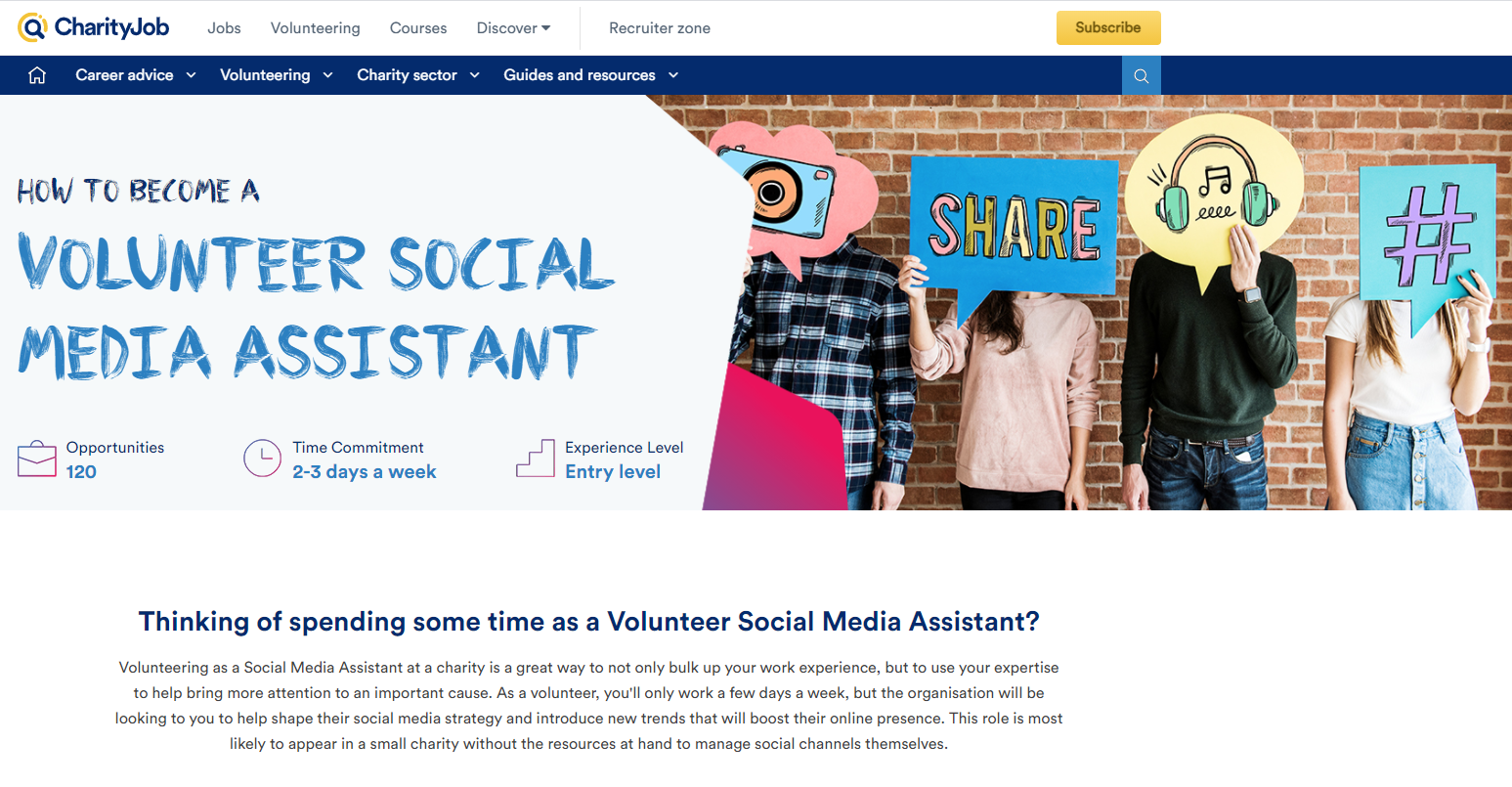 4 May 2021
Develop teamwork and leadership
St John’s Ambulance
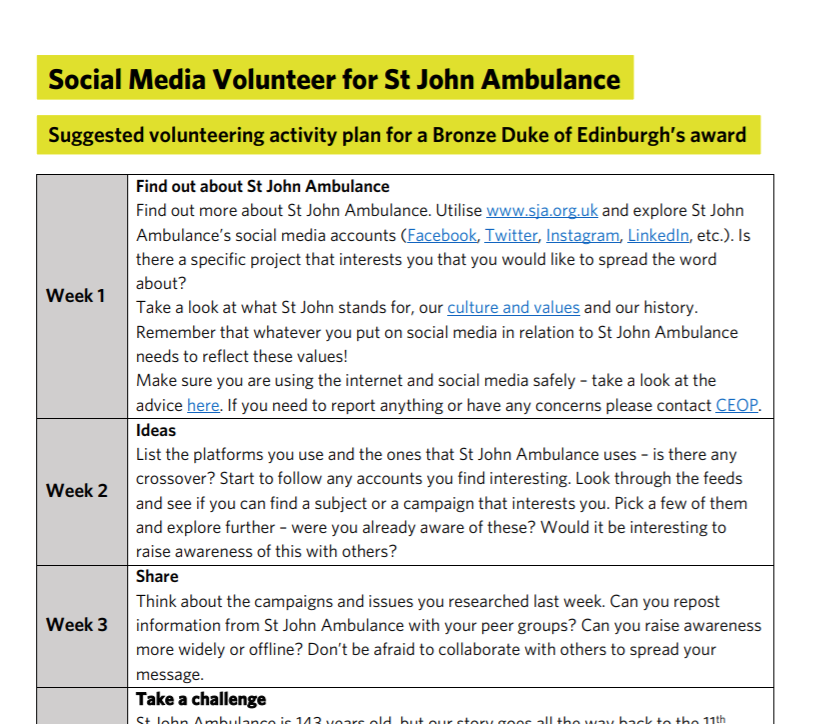 St John Ambulance is volunteer-led health and first aid charity - responding to emergencies, supporting communities and saving lives across the UK.  
You can currently volunteer as a social media volunteer. There is a 12 week activity plan on their website with all the details. 

*St John Ambulance is also a great option for the skill section of the DofE award
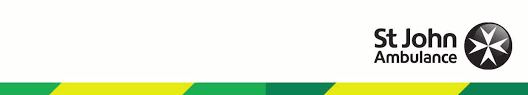 4 May 2021
Develop teamwork and leadership
Coaching

Young people can volunteer to teach and coach others.   

Though it is the most popular, this doesn’t need to be sport-related coaching or teaching.

Music, IT skills, academic and language are also popular areas.
4 May 2021
Develop teamwork and leadership
Teaching and Mentoring
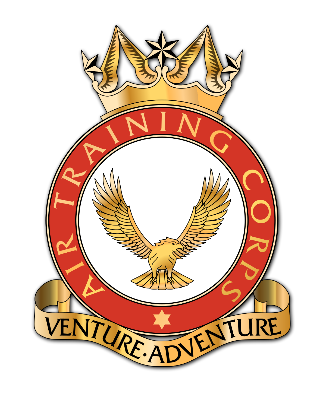 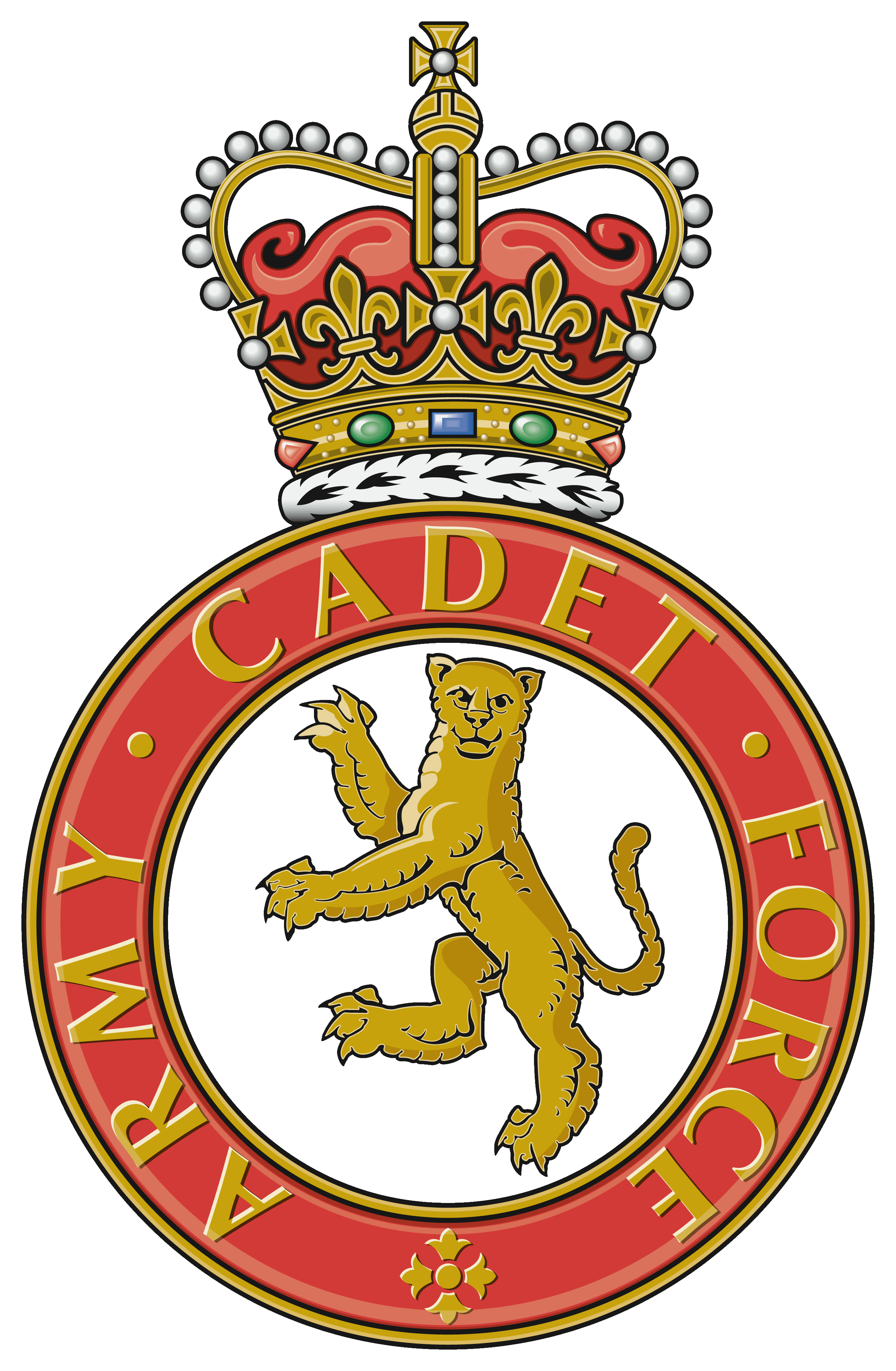 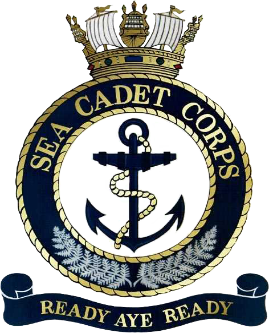 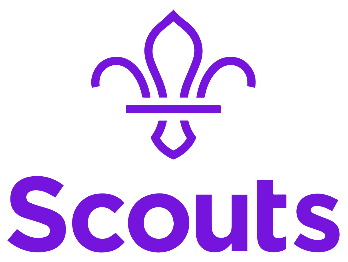 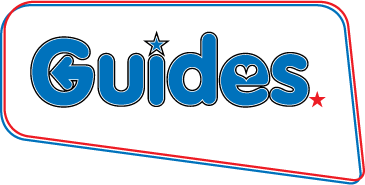 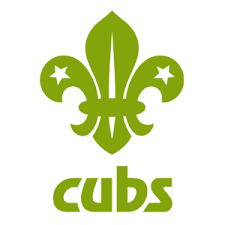 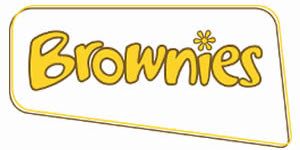 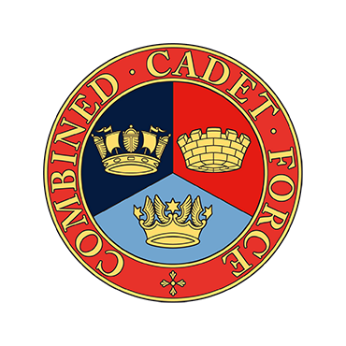 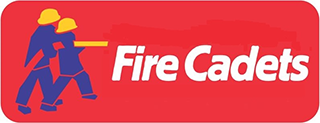 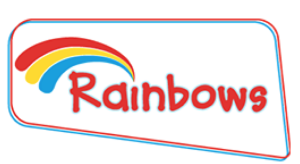 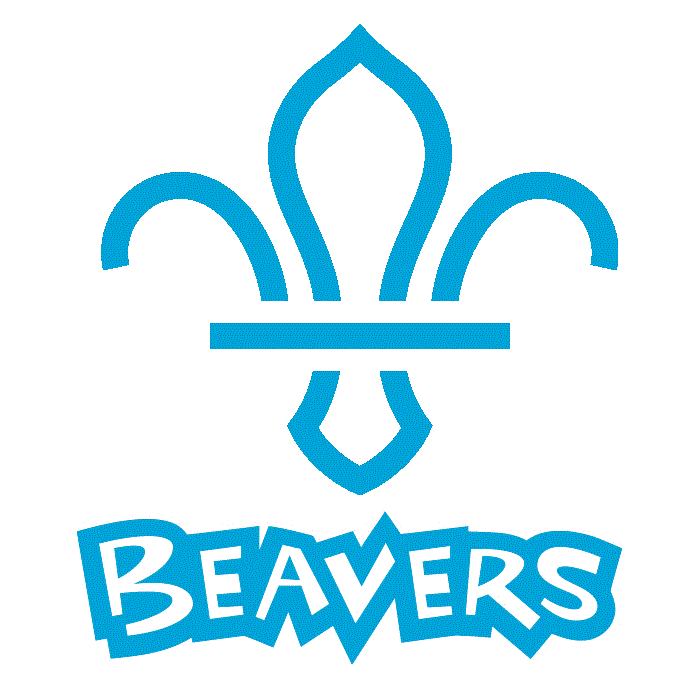 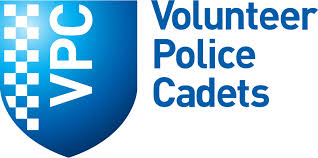 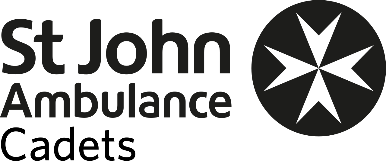 4 May 2021
Resources
Resources Centre - The Duke of Edinburgh's Award (dofe.org)

Opportunity Finder - The Duke of Edinburgh's Award (dofe.org)

Volunteering - The Duke of Edinburgh's Award (dofe.org)

7a.-Volunteering-section-ideas.pdf (dofe.org)

Volunteering-AAPs-Flyer-A4-Autumn-2020-2.pdf (dofe.org)
4 May 2021